Kindergemeenteraad 2Erpe-Mere1 februari 2024
Welk weerbericht ben jij vandaag?
DOEL vandaag
Ik denk na over afval, de problemen hierbij en hoe wij ermee te maken hebben. 
Ik bekijk welke acties er bestaan rond afval om inspiratie op te doen voor onze actie.
Fijne / minder fijne plekjes in Erpe-Mere
Opnieuw sluikstort in Erpe-Mere: hoop bouwafval en hout gedumpt aan afrit E40 (VRT de redactie, 29/01/24)
Onderzoeken: zwerfvuil?
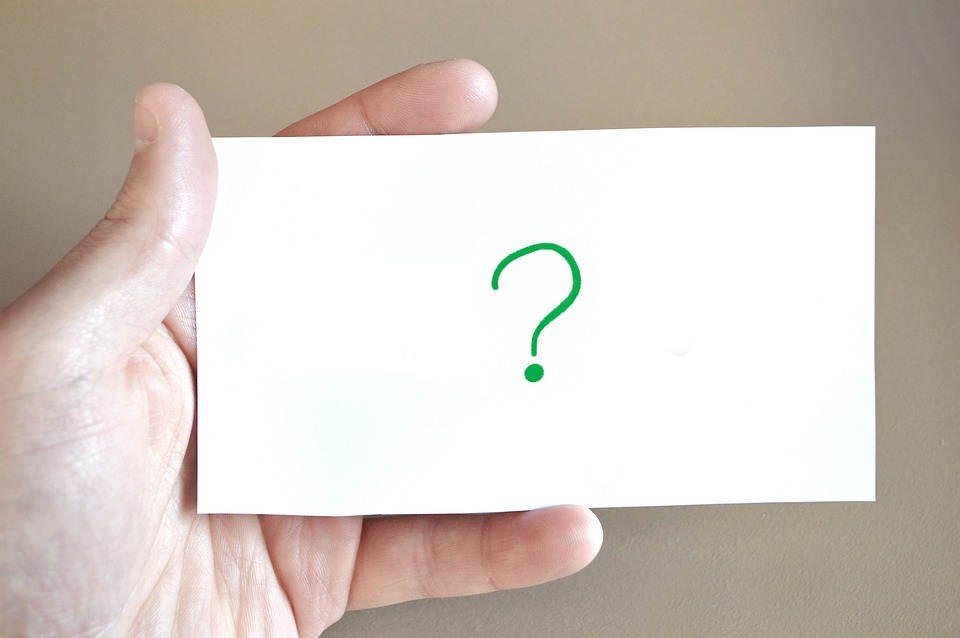 [Speaker Notes: Wandelweetjes]
Wandelweetjes
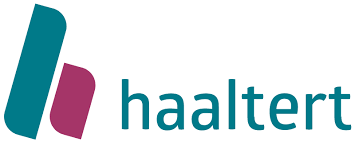 [Speaker Notes: Wandelweetjes = estafette]
Wandelweetjes
[Speaker Notes: Wandelweetjes = estafette]
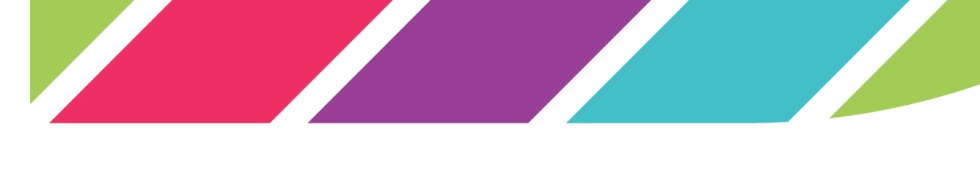 De weg van plastic zwerfvuil
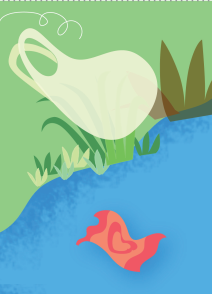 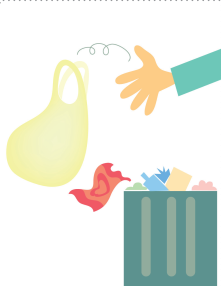 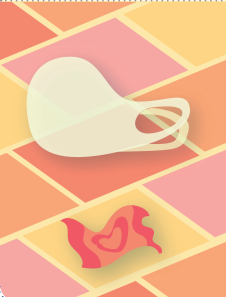 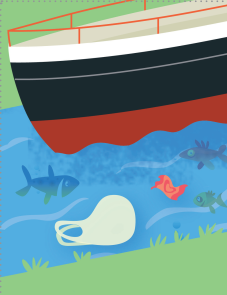 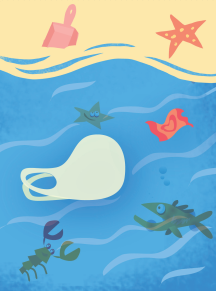 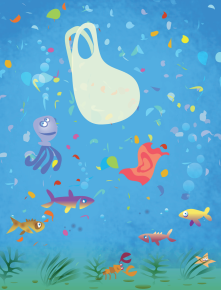 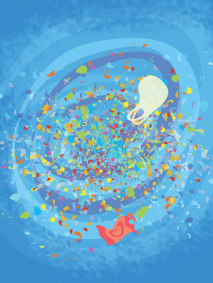 De gevolgen van plastic zwerfvuil
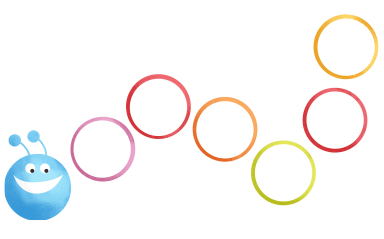 Ik zit in de tekening
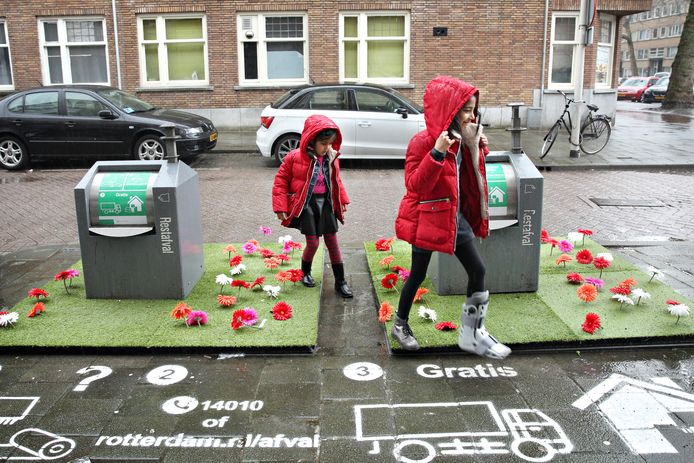 Ik zit in de tekening
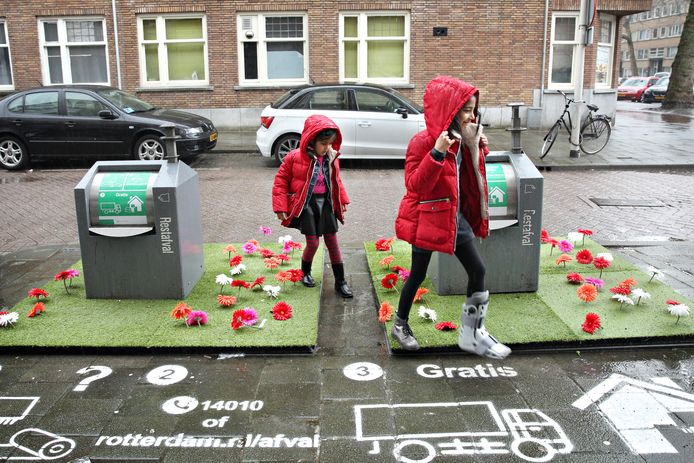 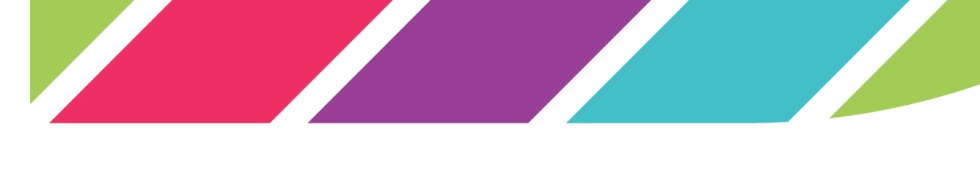 Ik zit in de tekening
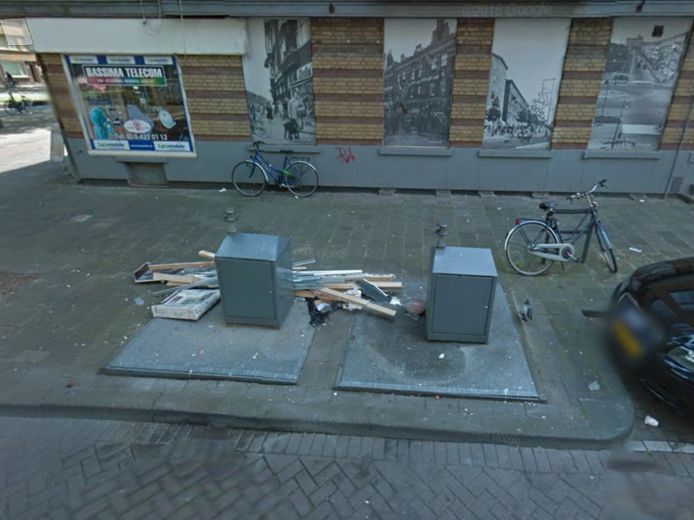 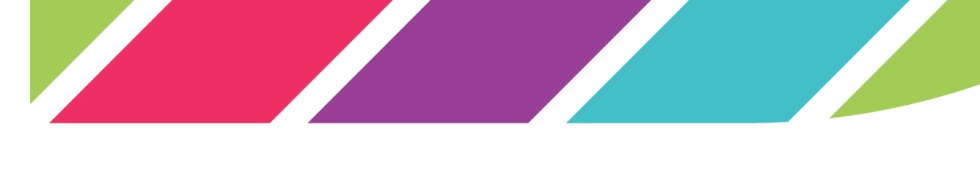 Wat als we overal mooie vuilnisbakken plaatsen?
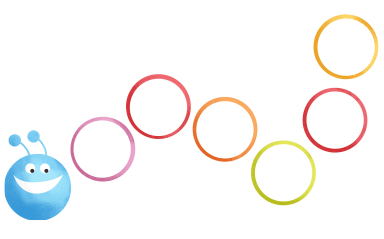 Welkom in de Goednieuws-show! Enkel maar goeie acties en ideeën!
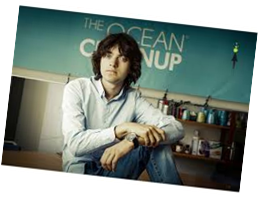 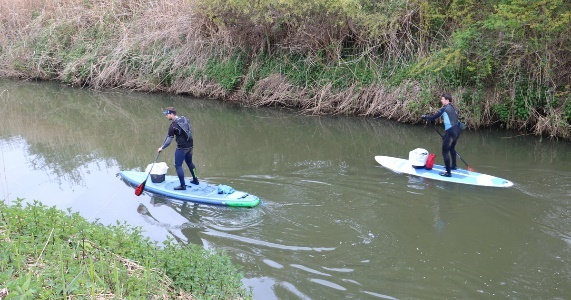 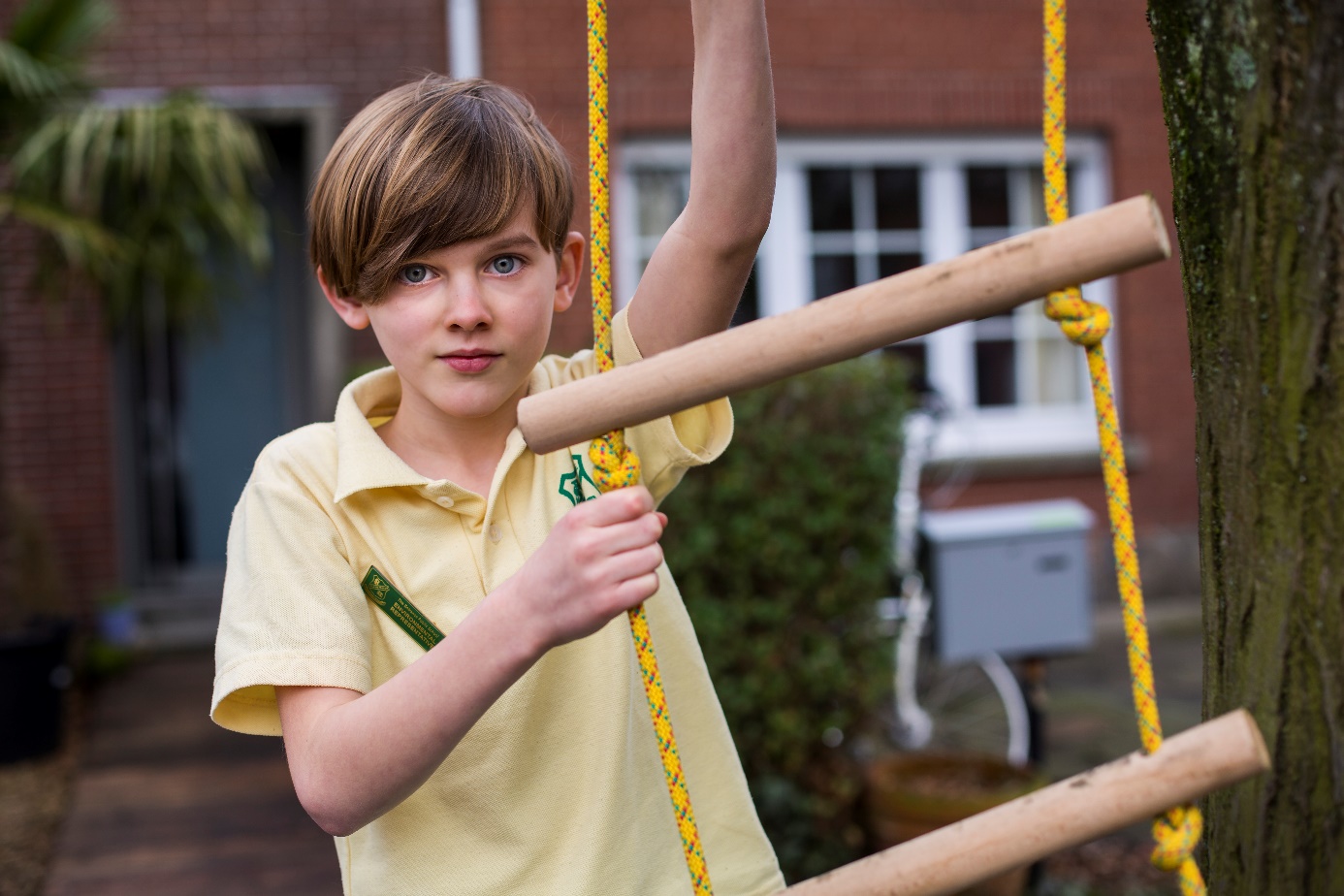 Wat kunnen we doen in Erpe-Mere?
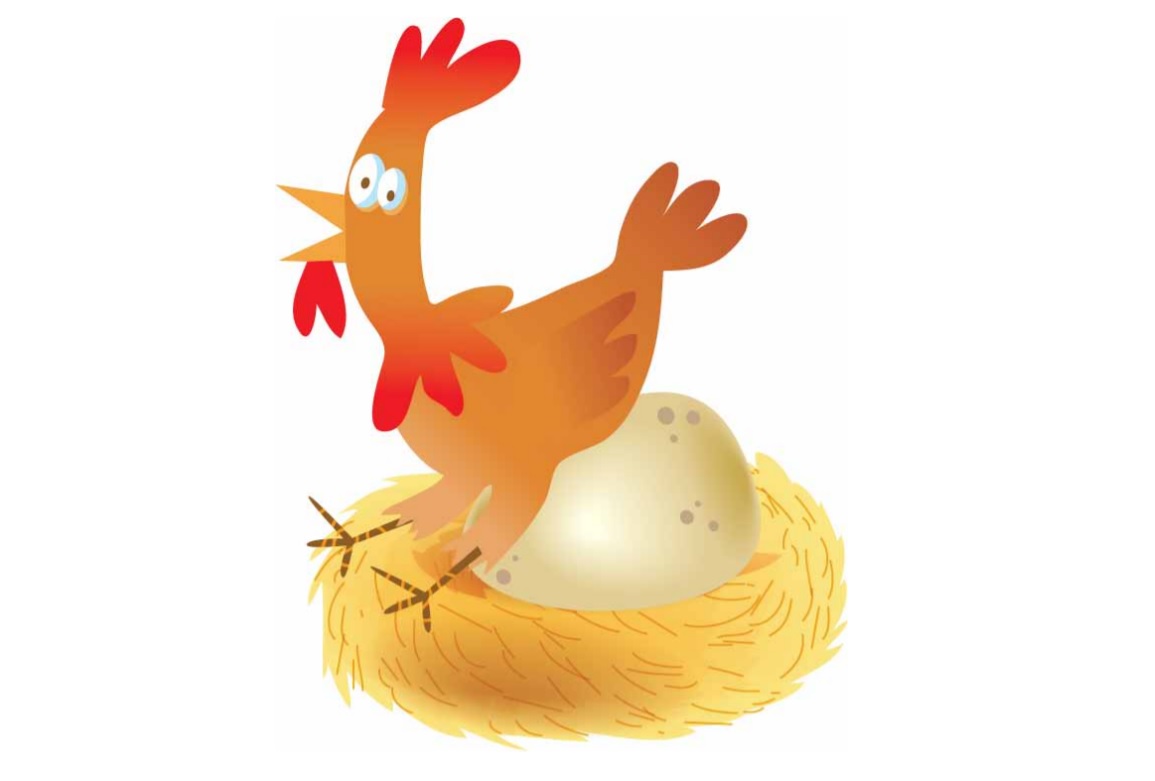 [Speaker Notes: Bedenken van ideeën]
Piramide
Welke ideeën hebben wij?
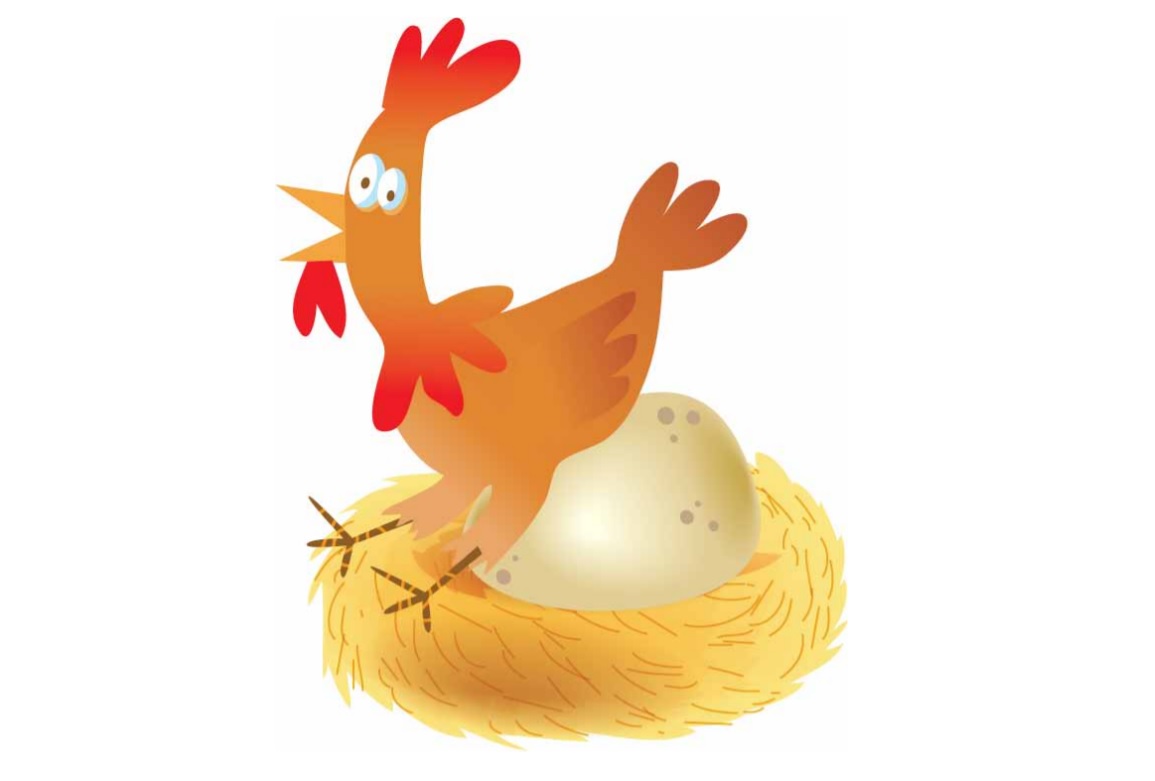 [Speaker Notes: Bedenken van ideeën]
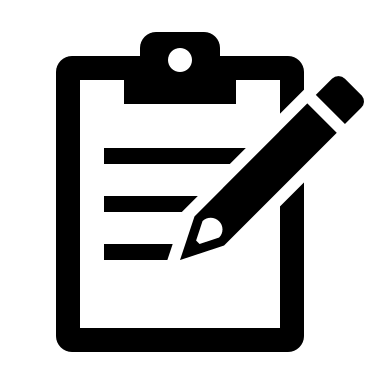 1 woord!
Blanco
Bang
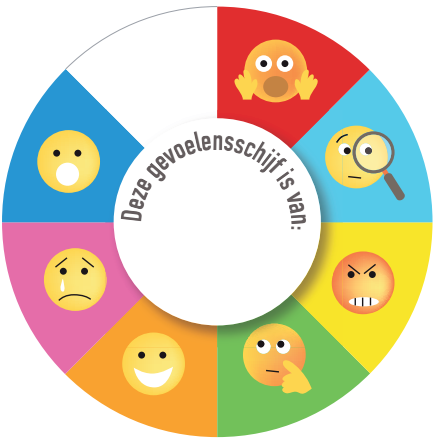 Verrast
‘Oh my god’
Nieuwsgierig
Boos
Verdrietig
Kritisch 
‘Hier moet ik over nadenken’
Blij